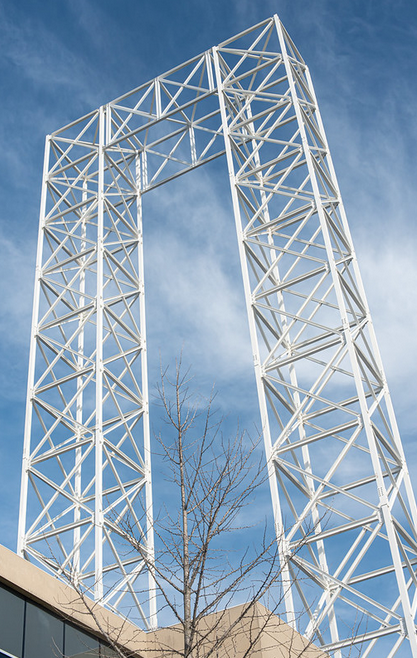 Reimagining Open Educational Resources
Stephen Downes
National Research Council Canada
Open Education Conference
November 10, 2020
https://www.downes.ca/534
[Speaker Notes: This session introduces and demonstrates content-addressable resources for education, a set of tools and processes for the creation and storage of learning resources in a distributed peer-to-peer network.Closed and commercial models of education are often based on the argument that open learning is not sustainable, and thus, must be supported by means of professional content creators and some mechanism for subscription fees or other revenue-based models. This presentation argues that there are community-based models supporting open educational resources and learning technology that offer a response to this argument.Specifically, the presentation will describe the use of hash algorithms to create a unique address for every resource, describe mechanisms for resource revisions, combining aggregations of resources, and identifying the provenance of resources. Participants will see for themselves how such a system works through a demonstration of open source tools.The authors recently developed and used these resources in a MOOC, which will be shared. Participants can see how content-addressable resources could be used in combination with other graph-based technologies to create such features as learner-generated content, activity records, and digital badges. Because these records are stored and linked as one-way encrypted data, they are private and secure. Participants can determine for themselves whether any course-related activity is shared to a wider audience. The presentation will then describe the application of these mechanisms to support a global distributed network of open educational resources as an alternative to centralized resource repositories. It will suggest how educators can access, reuse, and contribute to the global network. The presentation will argue that content-addressable resources offer an alternative to license-based resources by offering new community-based models of sustainability as well as being able to guarantee provenance and authenticity. An important aspect of these resources is that they can be developed or modified by anyone. This supports not only content revision but also a common mechanism for community-based meta-tagging or content reviews and to, optionally, provide data on context and use. Thus participants will be able to appreciate how content-addressable resources can inhabit a rich ecosystem that provides an open alternative to published-based and controlled repositories.Learning Outcomes: Participants will learn about content addressing for open educational resources as an alternative to URL and domain-based addressing. They will be able to:- describe how content addressing works-- describe the use of content addressing to enable a secure and distributed resource network- create and add their own open educational resources to the network- access and reuse resources from the network- appreciate how content addressing provides an alternative to license-based OER]
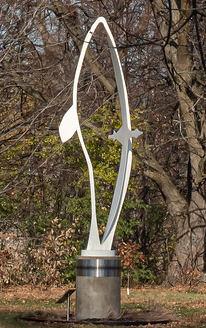 This session introduces and demonstrates content-addressable resources for education, a set of tools and processes for the creation and storage of learning resources in a distributed peer-to-peer network.
Learning Outcomes
You will be able to:
describe how content addressing works
describe the use of content addressing to enable a secure and distributed resource network
create and add their own open educational resources to the network
access and reuse resources from the network
appreciate how content addressing provides an alternative to license-based OER
Issues for Open Educational Resources
Licensing alone is not enough
“CC licenses and tools are proving indispensable in certain domains, most notably in the education and research sectors. However, they do not entirely address mainstream content sharing on the internet today. Indeed, most sharing occurs on proprietary platforms designed to keep users within their own systems.”
Resources are no longer community-based 
“Our existing licenses and tools do not fully address the collateral damage caused by exploitative, decontextualized, unethical, and antisocial reuse of shared content. We cannot turn a blind eye.”
Creative Commons Strategy 2020 - Second Draft, November 2, 2020
https://docs.google.com/document/d/1oRDt7Lk0tp571xygWyDsS7rRvKWiK1BFPuiDm9jbF-c/edit?usp=sharing
Content Addressable Resources for Education
CARE are content-addressable, they are stored and access in the web as a whole
CARE are also associated with each other in an Open Resource Graph (ORG)
CARE can be cloned and edited by any user
https://github.com/Downes/CARE-project
Content Addressable Resources for Education
CARE are content-addressable, they are stored and access in the web as a whole
CARE are also associated with each other in an Open Resource Graph (ORG)
CARE can be cloned and edited by any user
https://github.com/Downes/CARE-project
Encryption Algorithms
These are open source!
Algorithms
https://en.wikipedia.org/wiki/Secure_Hash_Algorithms
One-way Encryption
Algorithms
2-way - Code
“Come on over!”
“Come on over!”
wUwDPglyJu9LOnkBAf4v
1-way - Hash
“Come on over!”
wUwDPglyJu9LOnkBAf4v
wUwDPglyJu9LOnkBAf4v
Uniqueness
Algorithms
1-way - Hash
“Come on over now!”
SpQgQZltcz7LWwEquhd
SpQgQZltcz7LWwEquhd
1-way - Hash
“Come on over!”
wUwDPglyJu9LOnkBAf4v
wUwDPglyJu9LOnkBAf4v
Content-based Address
Algorithms
1-way - Hash
“Come on over now!”
SpQgQZltcz7LWwEquhd
dat://001245SpQgQZltcz7LWwEquhd
Revisions
SpQgQZltcz7LWwEquhd
wUwDPglyJu9LOnkBAf4v
2FdgvdIC7sDv7G1Z7pCNz
“Come on over now!”
“Come on over!”
wUwDPglyJu9LOnkBAf4v
SpQgQZltcz7LWwEquhd
Merkle Chain
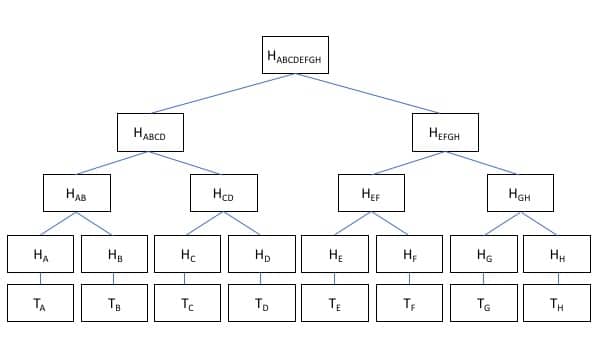 https://btc-investor.net/merkle-tree-hashing-blockchain/
How Git Uses Merkle Chains
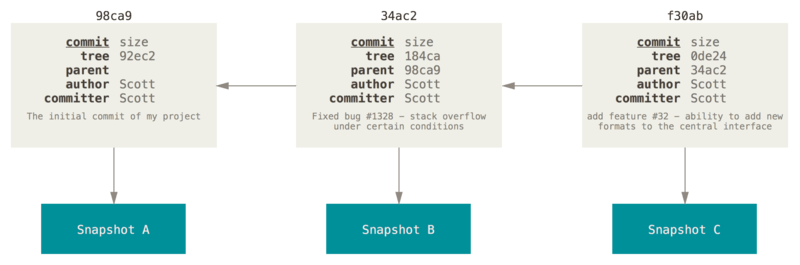 https://git-scm.com/book/en/v2/Git-Branching-Branches-in-a-Nutshell
Hash trees are also used in the IPFS, Btrfs and ZFS file systems; Dat protocol; Apache Wave protocol; Git and Mercurial distributed revision control systems; the Tahoe-LAFS backup system; Zeronet; the Bitcoin and Ethereum peer-to-peer networks; the Certificate Transparency framework; and a number of NoSQL systems such as Apache Cassandra, Riak, and Dynamo. https://en.wikipedia.org/wiki/Merkle_tree
Peer-to-Peer Networks
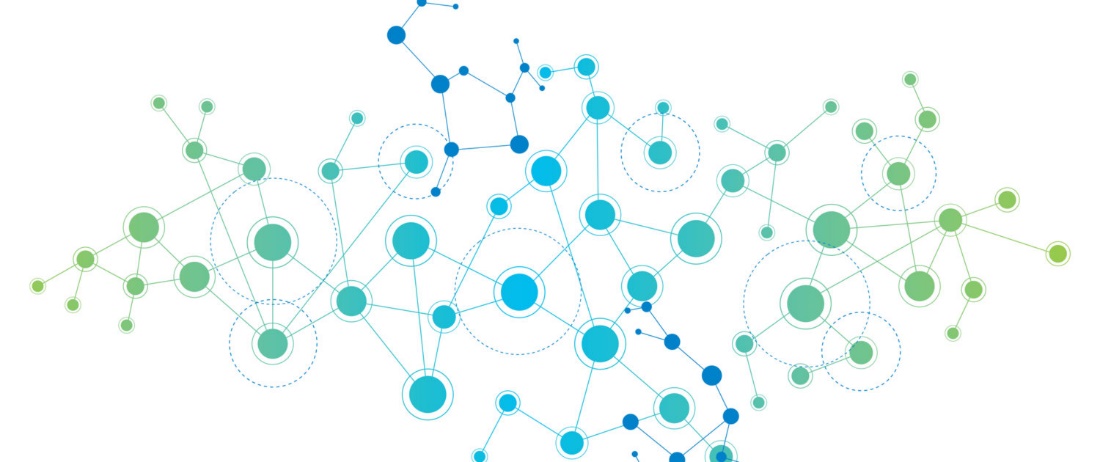 Each node is a server. Some are big, some are small. They each connect to some, but not all, of the other servers, so nobody is overloaded.
https://www.kindpng.com/imgv/iTJwhxT_connection-png-page-network-effect-transparent-png/
Peer-to-Peer Networks
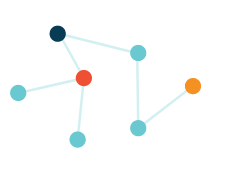 Each network node stores only content it is interested in, plus some indexing information that helps figure out which node is storing what.
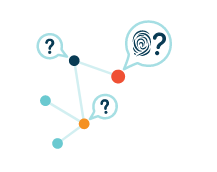 When you look up a file to view or download, you're asking the network to find the nodes that are storing the content behind that file's hash.
https://ipfs.io/#how
Secure Access
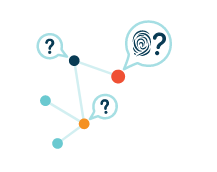 Request
dat://001245SpQgQZltcz7LWwEquhd
“Come on over!”
Verify
Retrieve
Algoirithm: 001245
“Come on over!”
SpQgQZltcz7LWwEquhd
A Range of Applications
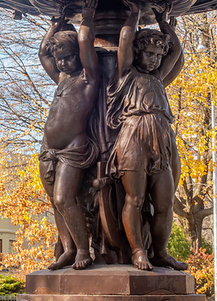 Content-addressable resources could be used in combination with other graph-based technologies to create such features as:
learner-generated content
activity records, and 
digital badges
Because these records are stored and linked as one-way encrypted data, they are private and secure. 
Participants can determine for themselves whether any course-related activity is shared to a wider audience.
The authors recently developed and used these resources in a MOOC, which will be shared. Participants can see how content-addressable resources could be used in combination with other graph-based technologies to create such features as learner-generated content, activity records, and digital badges. Because these records are stored and linked as one-way encrypted data, they are private and secure. Participants can determine for themselves whether any course-related activity is shared to a wider audience.
E-Learning 3.0 Course
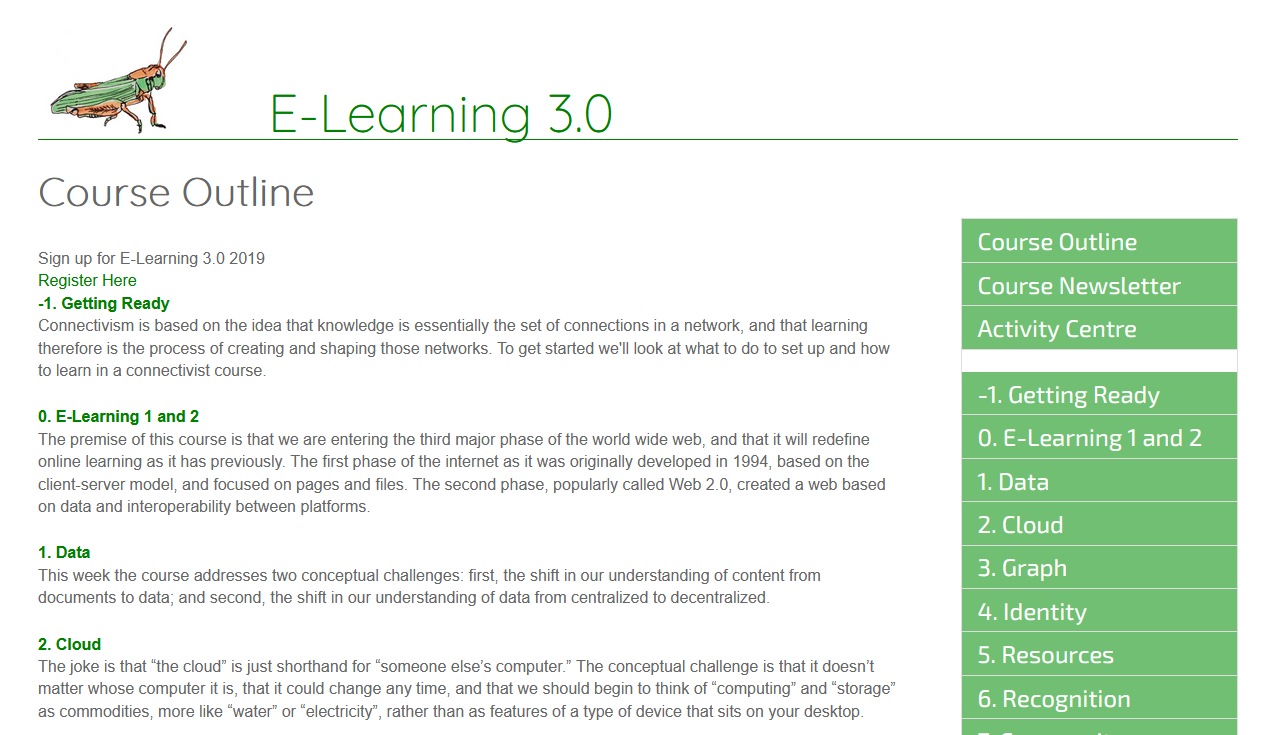 https://el30.mooc.ca/course_outline.htm
EL30 - A Course as Linked Open Data
https://www.downes.ca/presentation/515
IPFS Desktop
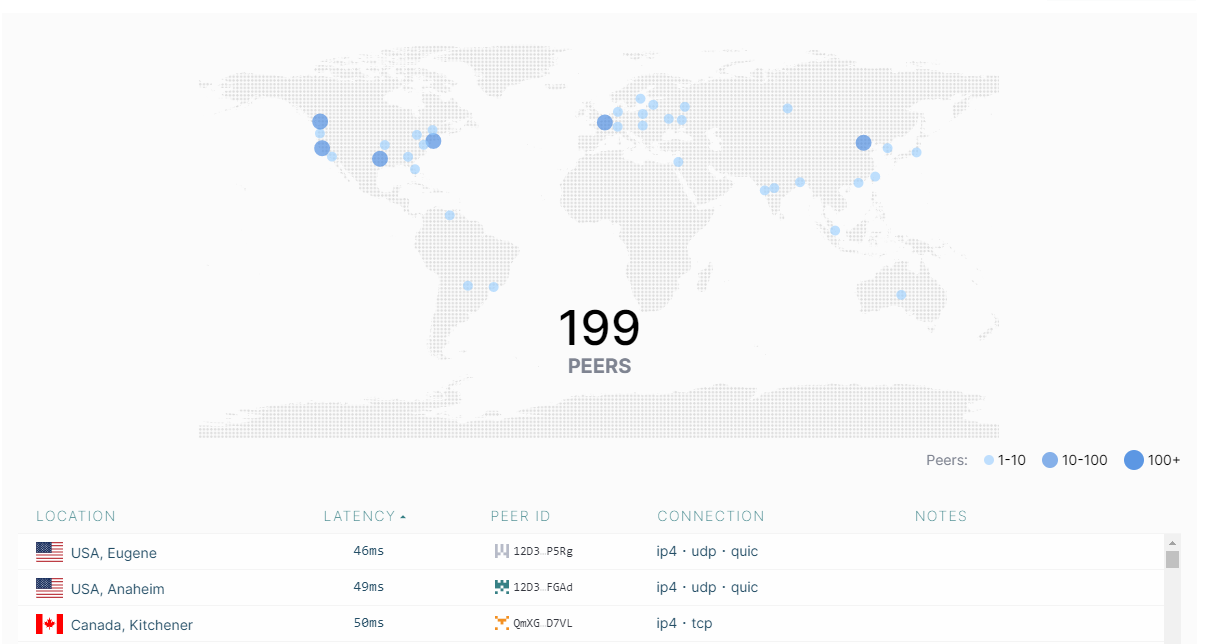 https://ipfs.io/#install
Browsing the IPFS Network
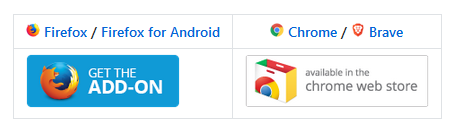 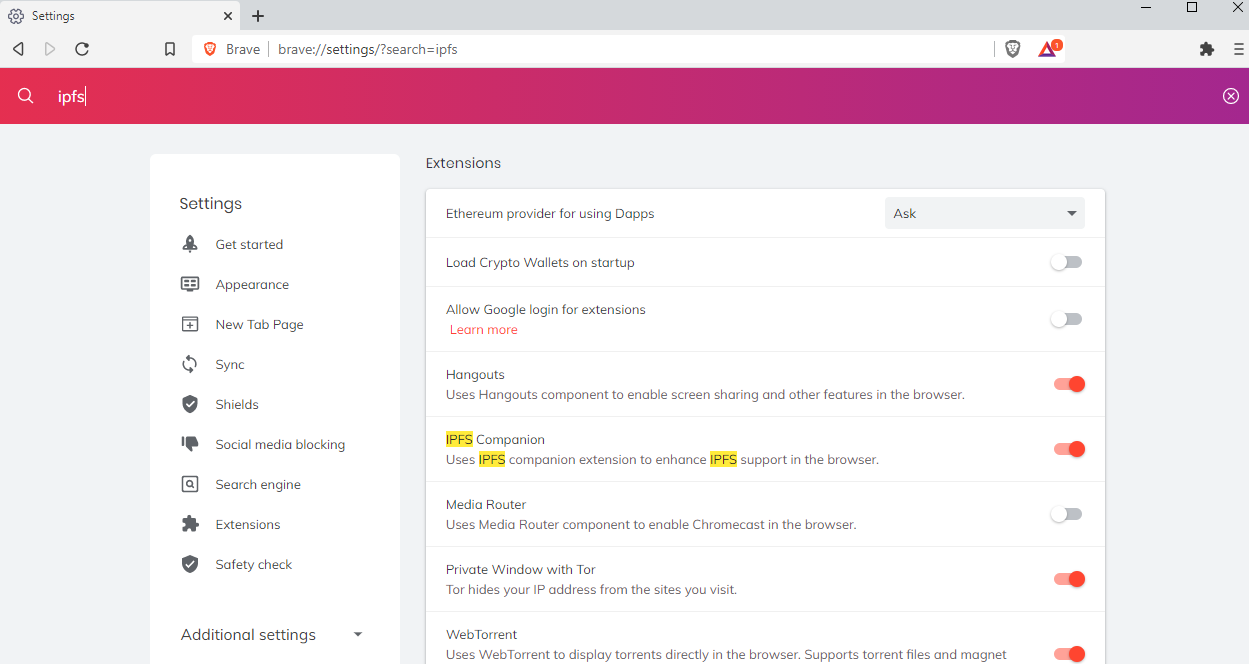 https://github.com/ipfs/in-web-browsers
IPFS Web Hub

https://ipfs.io/ipfs/QmdmQXB2mzChmMeKY47C43LxUdg1NDJ5MWcKMKxDu7RgQm
https://brave.com/
Interplanetary File System (IPFS)
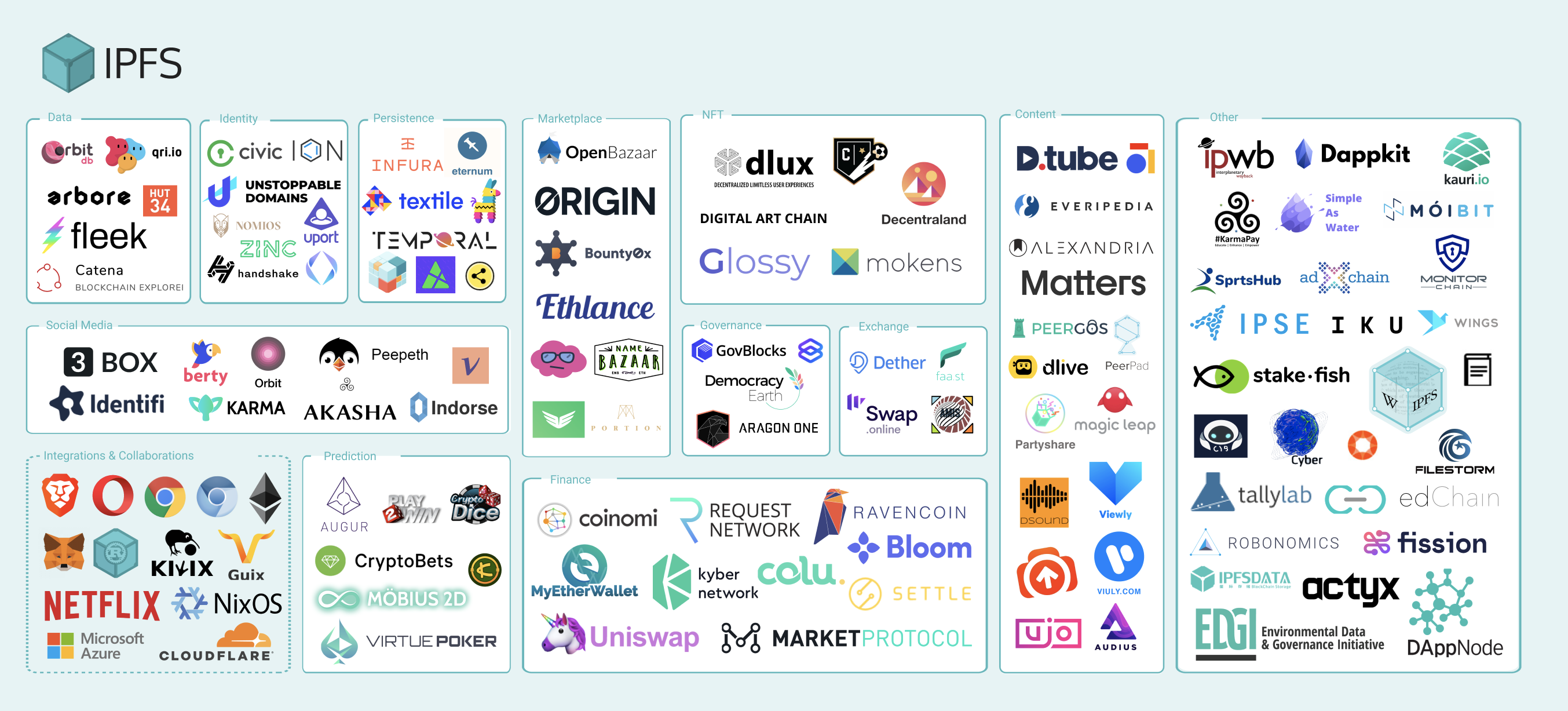 https://ipfs.io/images/ipfs-applications-diagram.png
Example: Notebooks
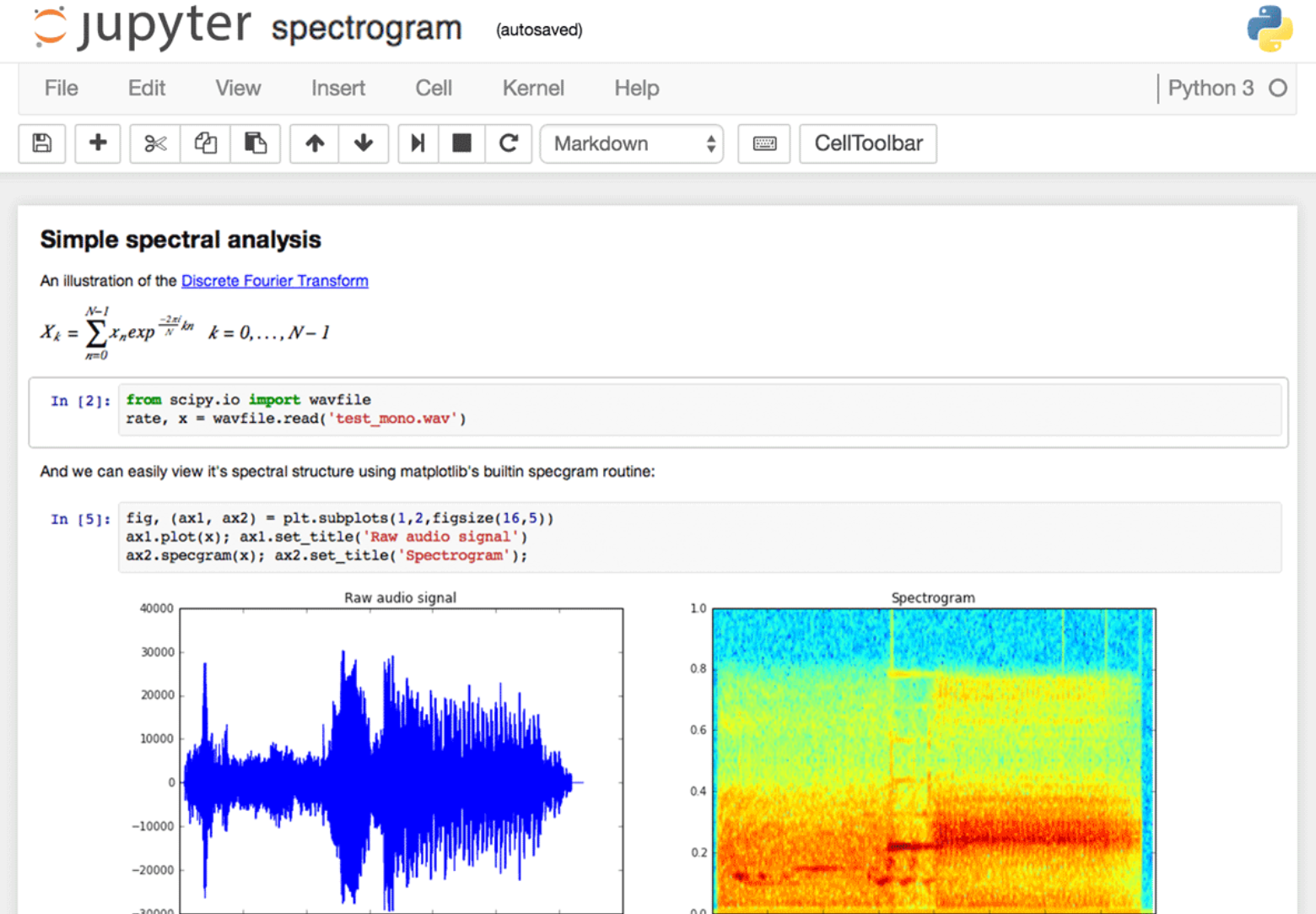 https://github.com/jupyter/jupyter/wiki/A-gallery-of-interesting-Jupyter-Notebooks#machine-learning-statistics-and-probability
OpenLearn Jupyter Books Remix, TM351 Notebooks in VM and Electron.
https://www.dataquest.io/blog/jupyter-notebook-tips-tricks-shortcuts/
Applications
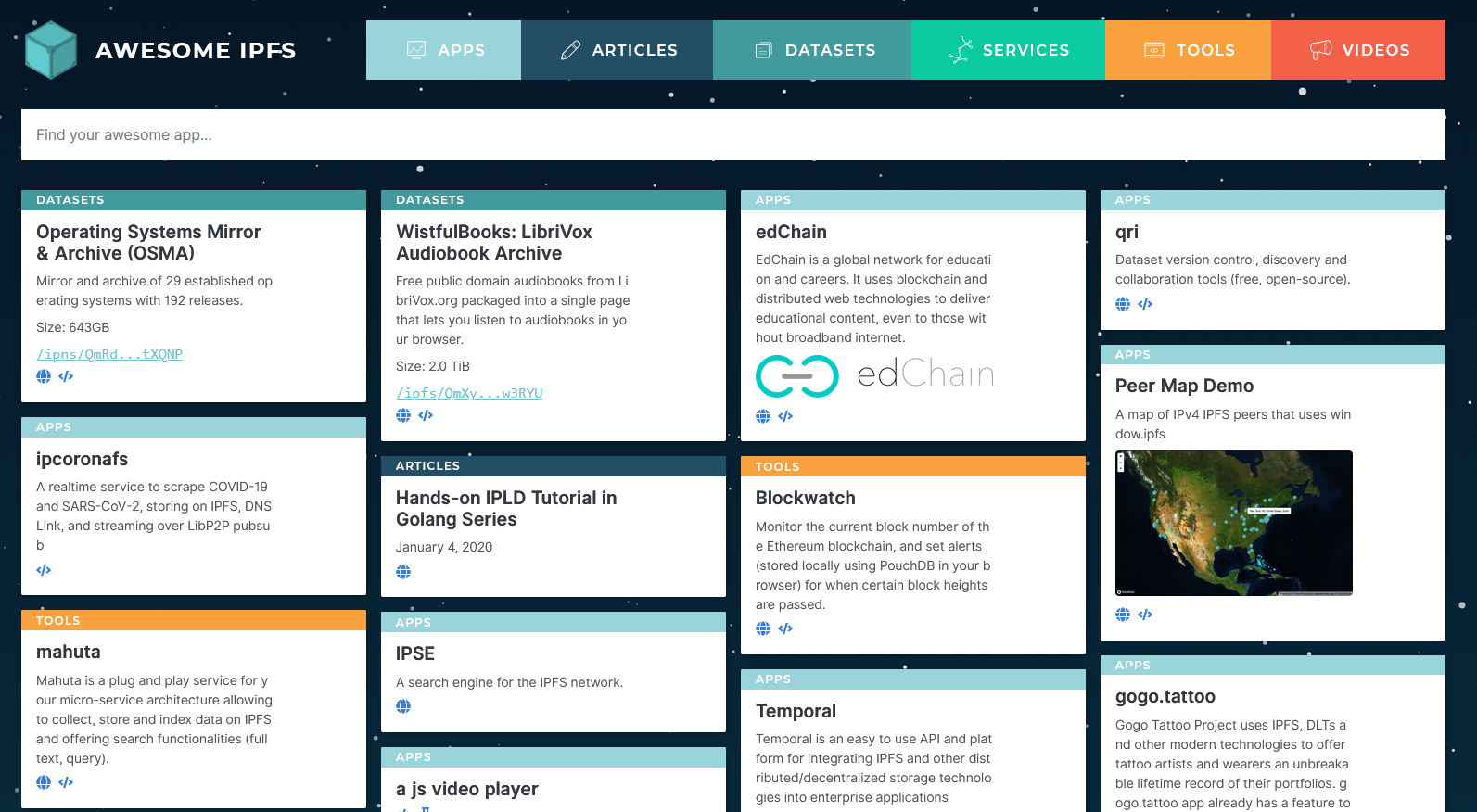 https://awesome.ipfs.io/
Dweb
One significant current project implementing such a protocol is called Dweb (for ‘distributed web’ or ‘decentralized web’). (Ayala, 2018) 
Based on the dat protocol, a mechanism for finding and distributing content
dat://502bdf152d00a35f9785f78d107b9037b5eca9354bcf593e7b4995f9be97a614/
This address is in fact the dat:// address for the first Content Addressable Resource for Education (CARE)
https://hacks.mozilla.org/2018/07/introducing-the-d-web/
https://www.datprotocol.com/
Browsing the Dweb Network
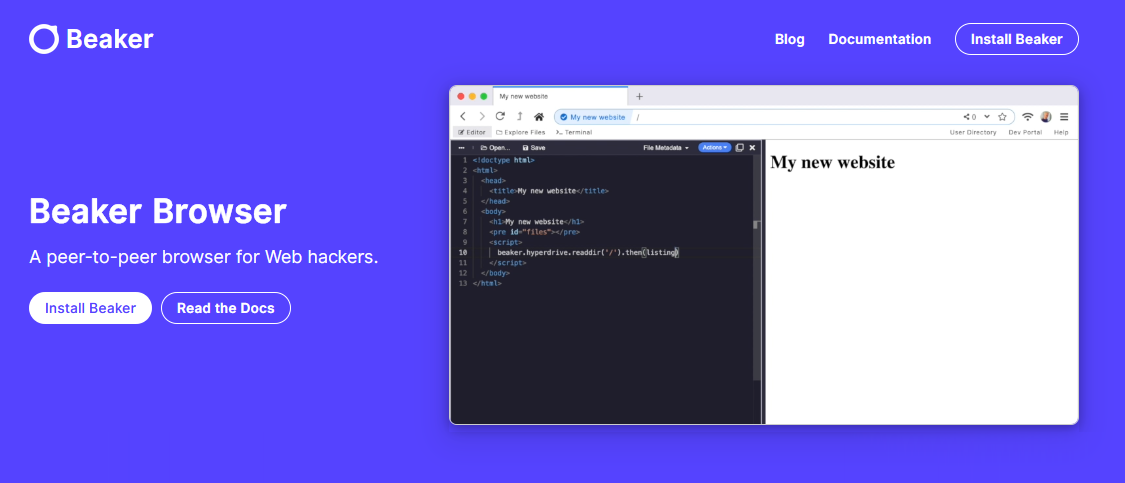 https://beakerbrowser.com/
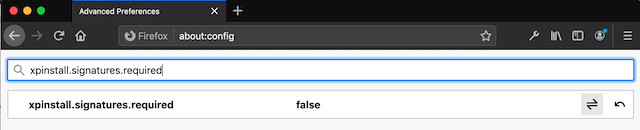 https://sammacbeth.eu/blog/2020/05/08/install-dat-for-firefox.html
An important aspect of these resources is that they can be developed or modified by anyone. This supports not only content revision but also a common mechanism for community-based meta-tagging or content reviews and to, optionally, provide data on context and use. Thus participants will be able to appreciate how content-addressable resources can inhabit a rich ecosystem that provides an open alternative to published-based and controlled repositories.